高中暨技職學校分組報告
組員:5,15,19
板橋高中
特色課程:無。
交通:板橋火車站，往文化路方向步行約10分鐘。
該校表現:
 (1)PR值:95
 (2)升學率(五校):18.4%
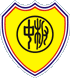 海山高中
特色課程:無。
交通:板橋火車站，往漢生東路步行約十五分。
該校表現:
 (1)PR值:87
 (2)升學率(五校): 5.2%
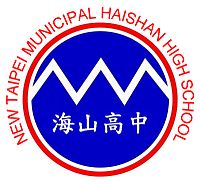 中和高中
特色課程:無。
交通:板橋火車站，轉乘台北客運 307 公車，於員山路中和高中站下車，約30分。
該校表現:
 (1)PR值:84
 (2)升學率(五校): 5.3%
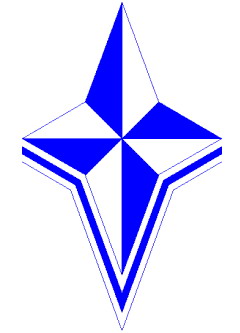 各校評比
個人心得:
對於住板橋的同學，板中和海山交通都很方便，程度好的同學可以選擇板中。住中和的同學選中和高中是個很好的選擇。